Муниципальное бюджетное общеобразовательное учреждение «Соболохская средняя общеобразовательная школа»
Презентация на тему: «Маша и медведь»Воспитатель: Кузнецова Е.Г.
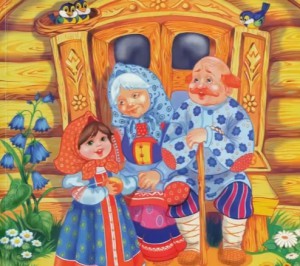 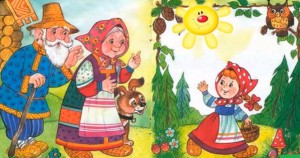 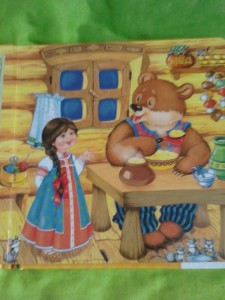 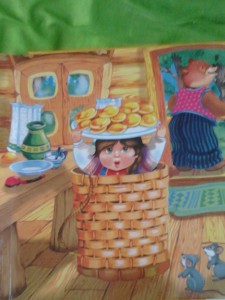